ENDORSE follow-up event
Statistical Classifications
Christine Laaboudi, Eurostat B.1
Table of contents
1 Statistical classifications
Integrated System
Ramon
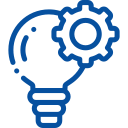 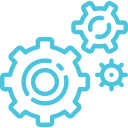 2 Migration as LOD
Migration strategy
Dissemination
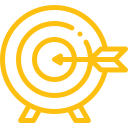 3 Uses Cases
Combined nomenclature
Units of measure
Correspondence tables
Integrated System of Statistical Classifications
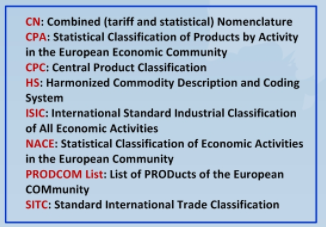 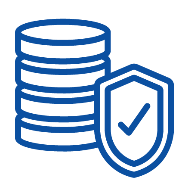 Statistical classifications in RAMON
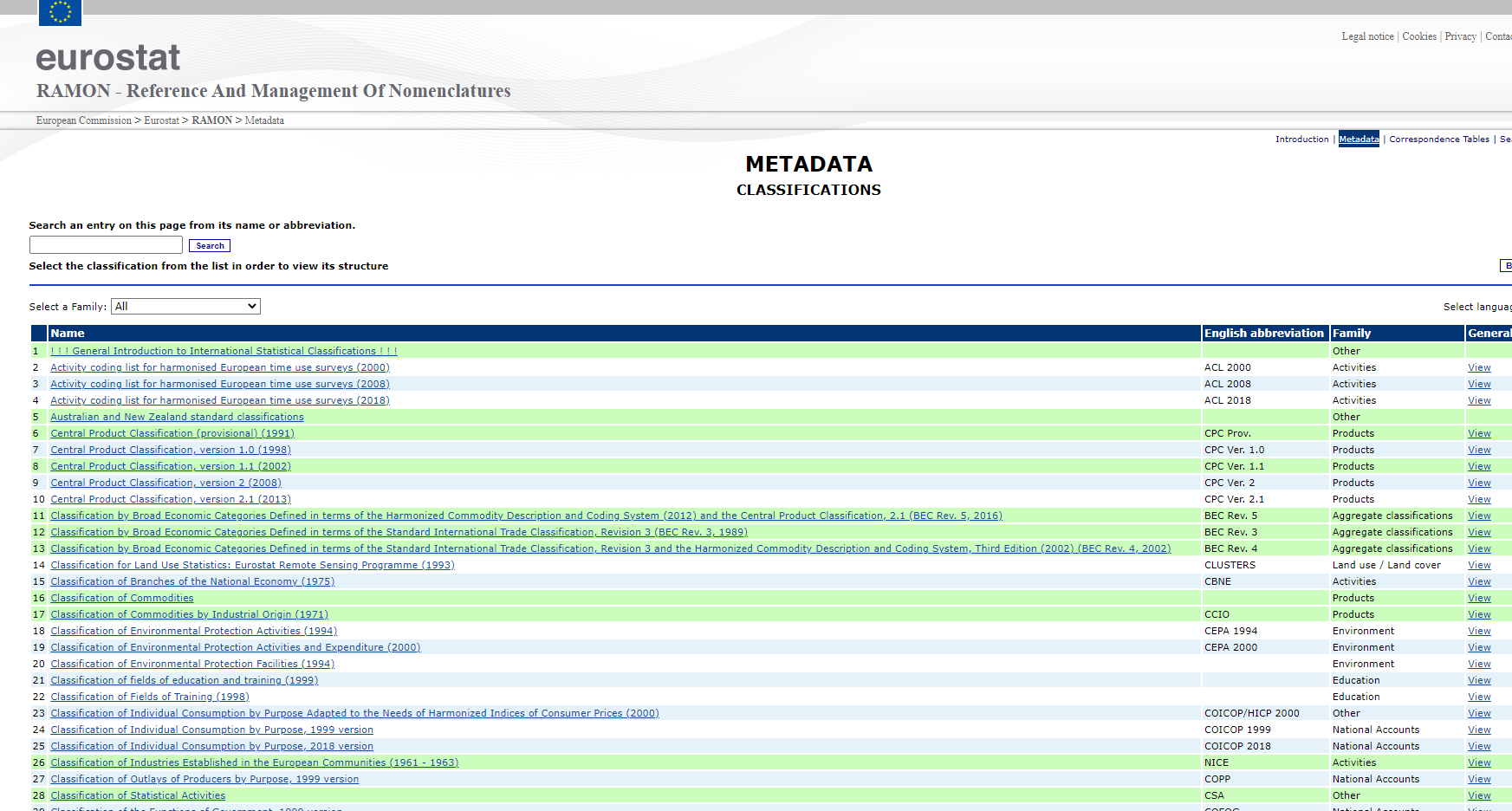 RAMON (Reference And Management Of Nomenclatures)
Dissemination of Classifications 
Managed by Eurostat (EU Level) 
Not managed by Eurostat (World Level)
Linked to a third party website
Stored in RAMON itself, with a disclaimer that the official version is available elsewhere
Structured but not standardised
Content is partially findable
The description of the classification is Accessible (HTML) but not Findable
For many classifications there are additional files attached (Open, Proprietary formats)
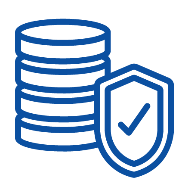 Statistical classifications in RAMON
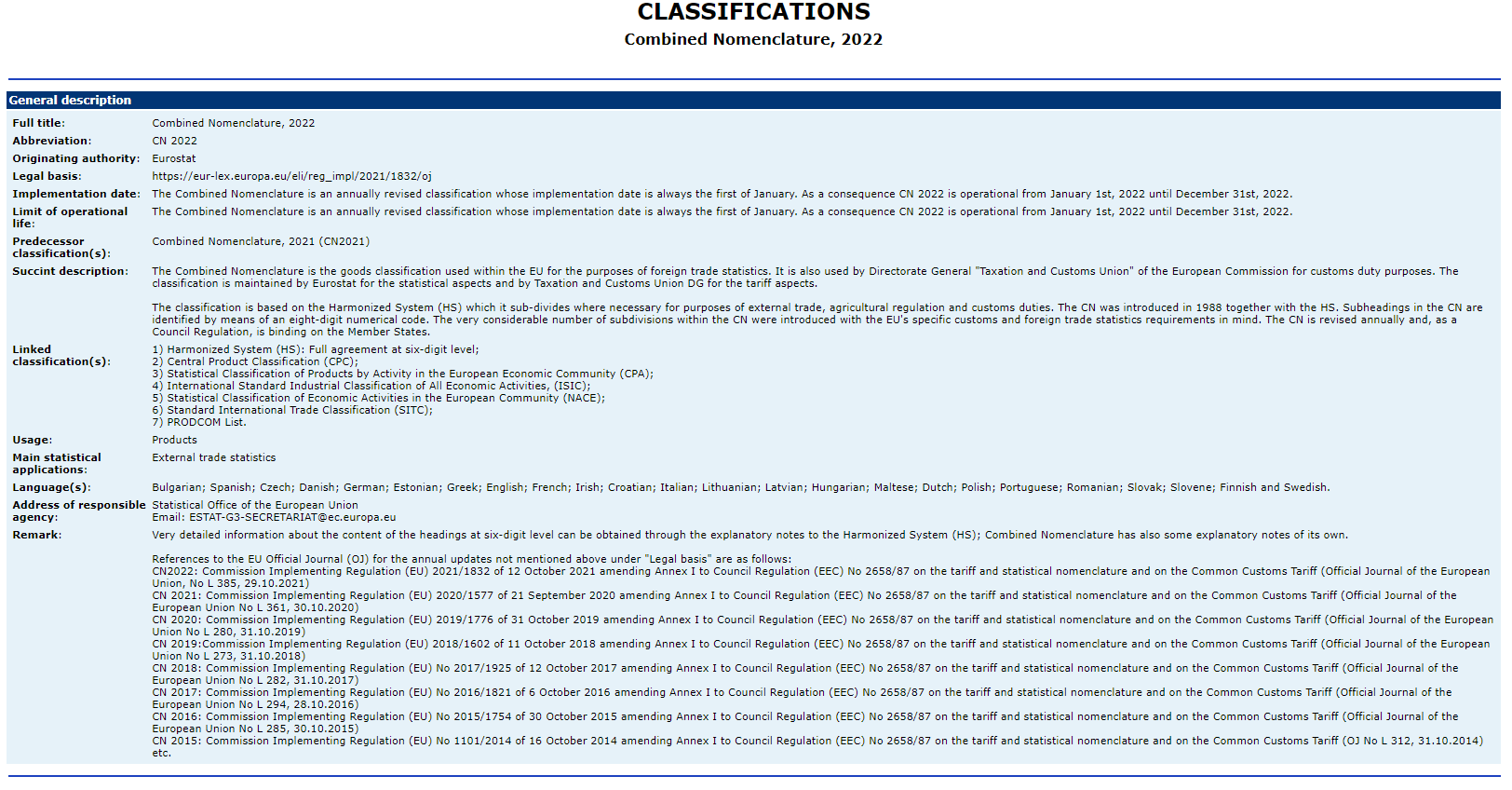 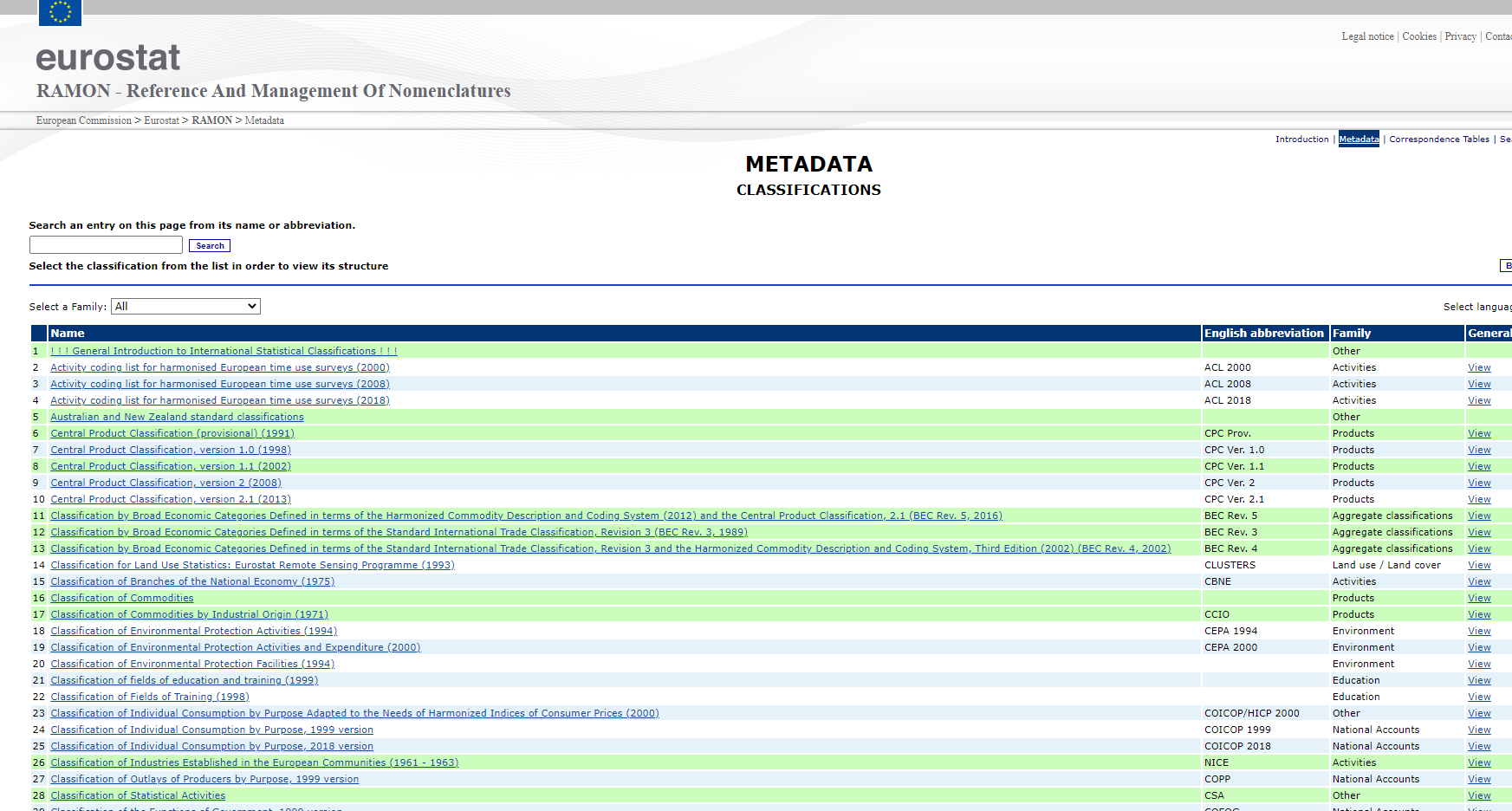 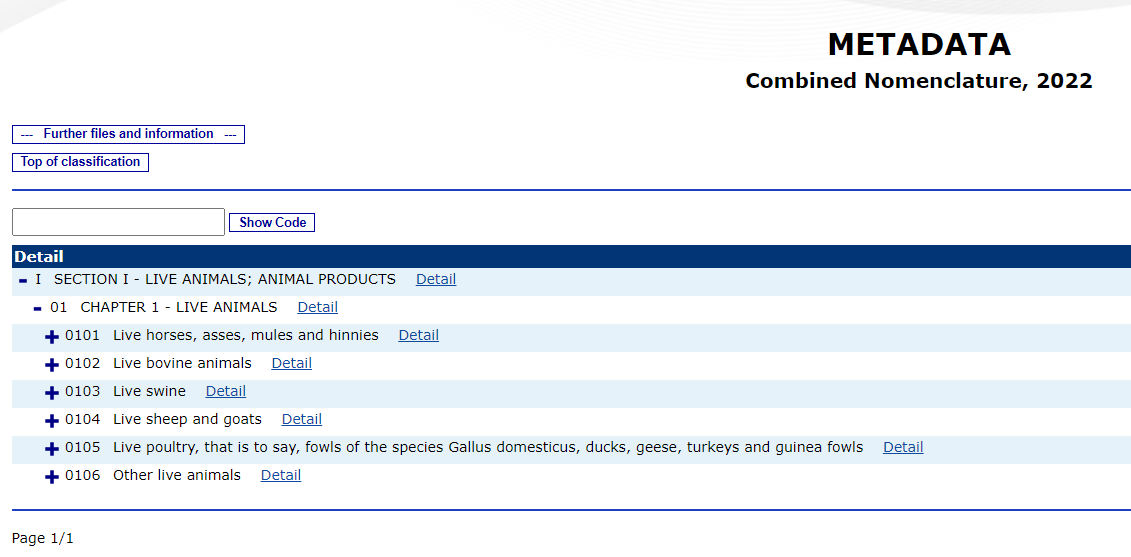 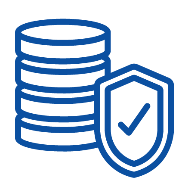 Statistical classifications in RAMON
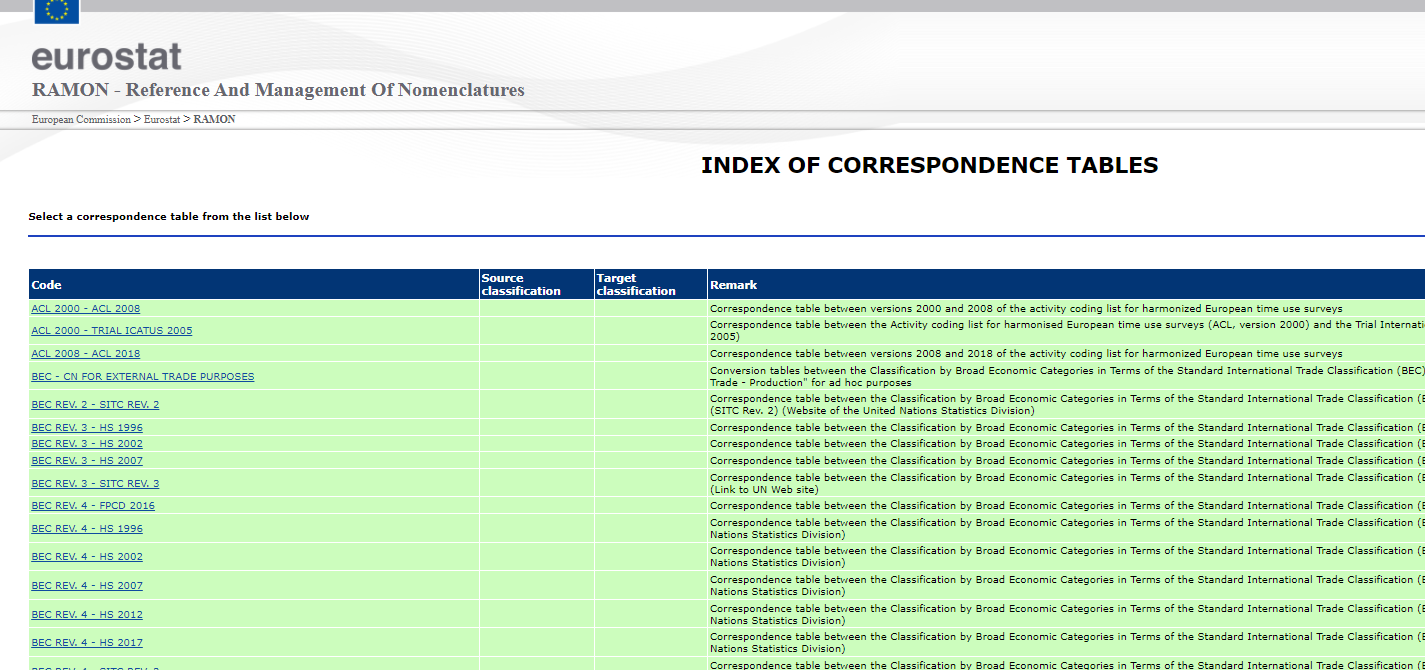 RAMON also contains many correspondence tables
Downloadable, not Findable
Different formats (Excel, CSV, ZIP ) 
Sometimes Links to third party websites 
Classifications and Correspondences are not Interoperable
Mapping based on the classification code, sometimes different from the classification item ID 
Code 12.4  ID 124
In the correspondence, the semantic context of the source/target is not Accessible
In the classification item, the correspondence(s) are not Accessible
RAMON being phased out at the end of 2022
Make this information to be more easily FAIR (Findable, Accessible and Reusable and Interoperable)
Follow Open Standards and formats 
SDMX Statistical Data and Metadata Exchange
RDF as LOD 
What?
All the classifications managed by Eurostat + correspondence tables
Migration Strategy
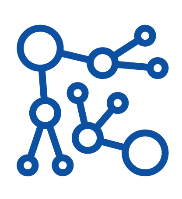 Expose our classification as Linked Open Data (LOD)
Requires more modelling flexibility 
Less integration with our production systems
Offer Semantic Interoperability with classifications (world, national) exposed as LOD

EC Corporate Collaborative tools 
VocBench (Uploading of our classifications) 
ShowVoc (Visualisation of VocBench content)
EU Vocabularies (Dissemination as LOD)
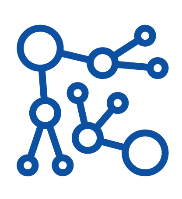 Migration to VocBench
Statistical classifications
Catalogues
Combined Nomenclature
CN2022, CN2021, CN2020, CN2019
PRODCOM 2019, 2021 
NACE Rev. 1.2
CPA 2.1
ECOICOP/HICP
LUCAS 2022
NST 2007
Units of measurement
NUTS 2021 + Statistical Regions
ESTAT-Legis
STAT-Manuals
ESS-Standards
CS
odW
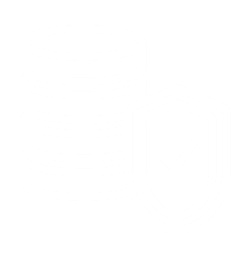 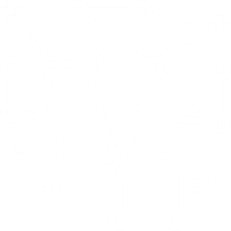 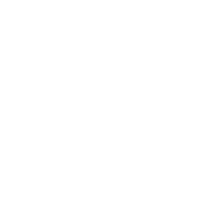 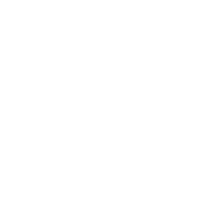 Code lists
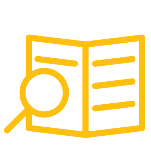 Statistical organisations
ECOICOP  	European Classification of Individual Consumption according to Purpose
LUCAS 	Land Use, Land Cover Classification
NUTS  	Classification of Territorial Units 
NST 	Standard Goods Classification for Transport Statistics
Data Model
SKOS:  Simple Knowledge Organization System (W3C)
XKOS: An SKOS extension for representing statistical classifications (DDI - Data Documentation Initiative)
Extension of the Data Model
SKOS, XKOS
COOS 





Core Ontology for Official Statistics
ELI (EU Legislation)




Dublin Core
Org Ontology
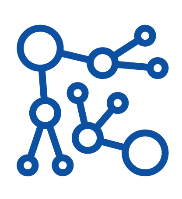 Migration to Vocbench
Transformation in RDF 
By Eurostat
Tools in Vocbench
Converting  structured content (XLS, CSV) into triples (RDF)
Workflow validation (Accept or Reject an action)
Integrity Constraint Validator

Interoperability between our projects
Enable to reuse the resources between different projects 
Use case: Units of measure
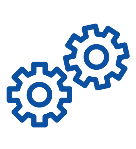 European Statistics Code of Practice 
Principle 7.4 Detailed concordance exists between national classifications systems and the corresponding European systems
Expose our statistical classifications as LOD
Make our statistical classifications Interoperable
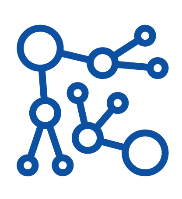 Dissemination
Persistent URI (PURI)  
One namespace by Classification Family
http://data.europa.eu/xsp/cn2020 http://data.europa.eu/xsp/cn2021 
http://data.europa.eu/qw1/prodcom2019
One suffix for the classification
A Permanent URI by Resource 
http://data.europa.eu/xsp/cn2021/440100000080 (a code item in the Combined Nomenclature)
http://data.europa.eu/xsp/cn2022/CN2022_CN2021 (a  Correspondence Table)
http://data.europa.eu/xsp/cn2022/CN2022_CN2021_030910000080 (a Concept Association in a Correspondence Table)
Use Cases
Two representations
Select a Scheme 
Visualise the full classification (CN) or a subset (HS) 
Breakdown by Classification Level 
Visualise/extract the codes by Level
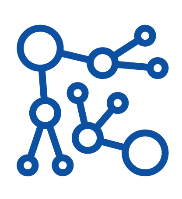 Combined Nomenclature
Use for collecting statistical data on trade in goods
Update: Yearly (Eurostat), legal basis
Derived from the Harmonised Commodity Description and Coding System (HS)
Custodian: World Customs Organisation
Major update in 2022
Levels 
HS: 2-digit, 4-digit, 6-digit levels
CN: subdivided, further breakdown at 8-digit level
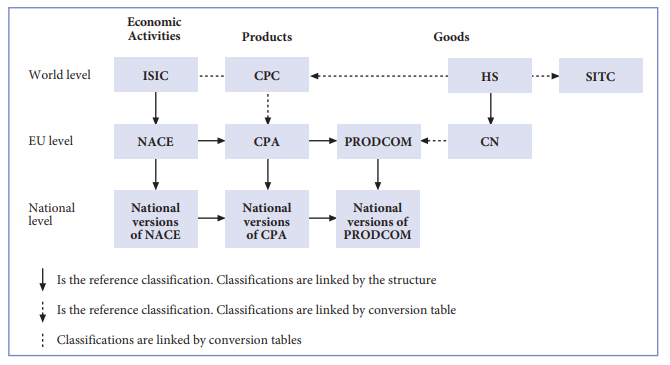 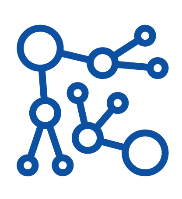 Combined Nomenclature
Search the code 1515 90 91 (part of CN)
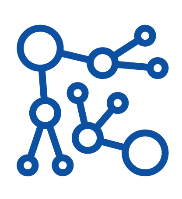 Combined Nomenclature
Interoperability
Maintained in one Code List
Referenced in 2  Classifications
Combined Nomenclature
Prodcom Classification
Reuse
Extracted (CSV format) via a SPARQL-query from VocBench 
Collection of saved queries
Injected in the Eurostat SDMX Registry (Reused)
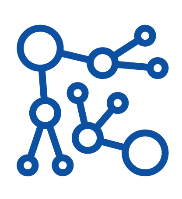 Units of measure
In Combined Nomenclature, volume of goods is expressed in a Unit
2208 20 19  Spirits obtained by distilling grape wine, in containers holding <= 2 l (excl. Cognac, Armagnac and Brandy/Weinbrand)
SU (Supplementary Unit): Litre pure (100 %) alcohol
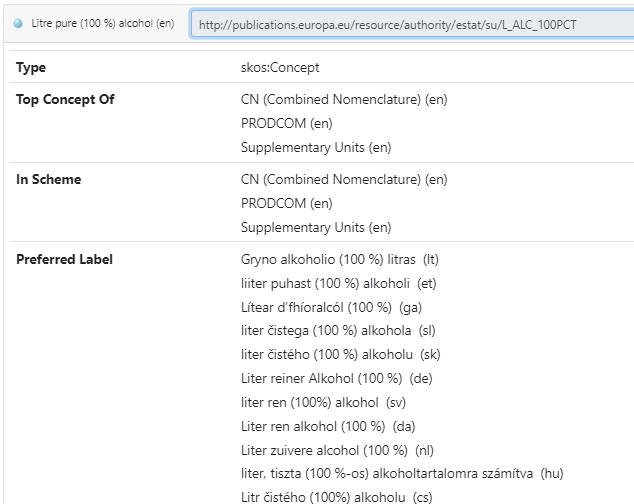 Two representations
skos:mapping 
a property of skos:Concept
Directly accessible in ShowVoc

xkos:Correspondence (a Class)
xkos:ConceptAssociation (a Class)
<sourceConcept>, <targetConcept>
In ShowVoc, available via a SPARQL query
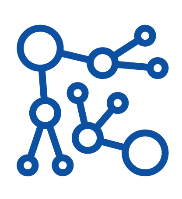 Correspondence tables
Concordance tables
CN 2021 – CN 2022 (Transition between two versions)
Conversion tables 
NACE – ISIC 4 (remote)
CPA 2.1 – CN 2021
NACE Rev 2 – CPA 2.1
Generated by Eurostat
Validated by Eurostat and the ESS Members
Imported in VocBench
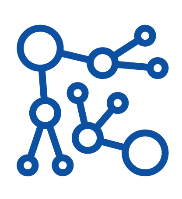 Correspondence tables (skos:mapping)
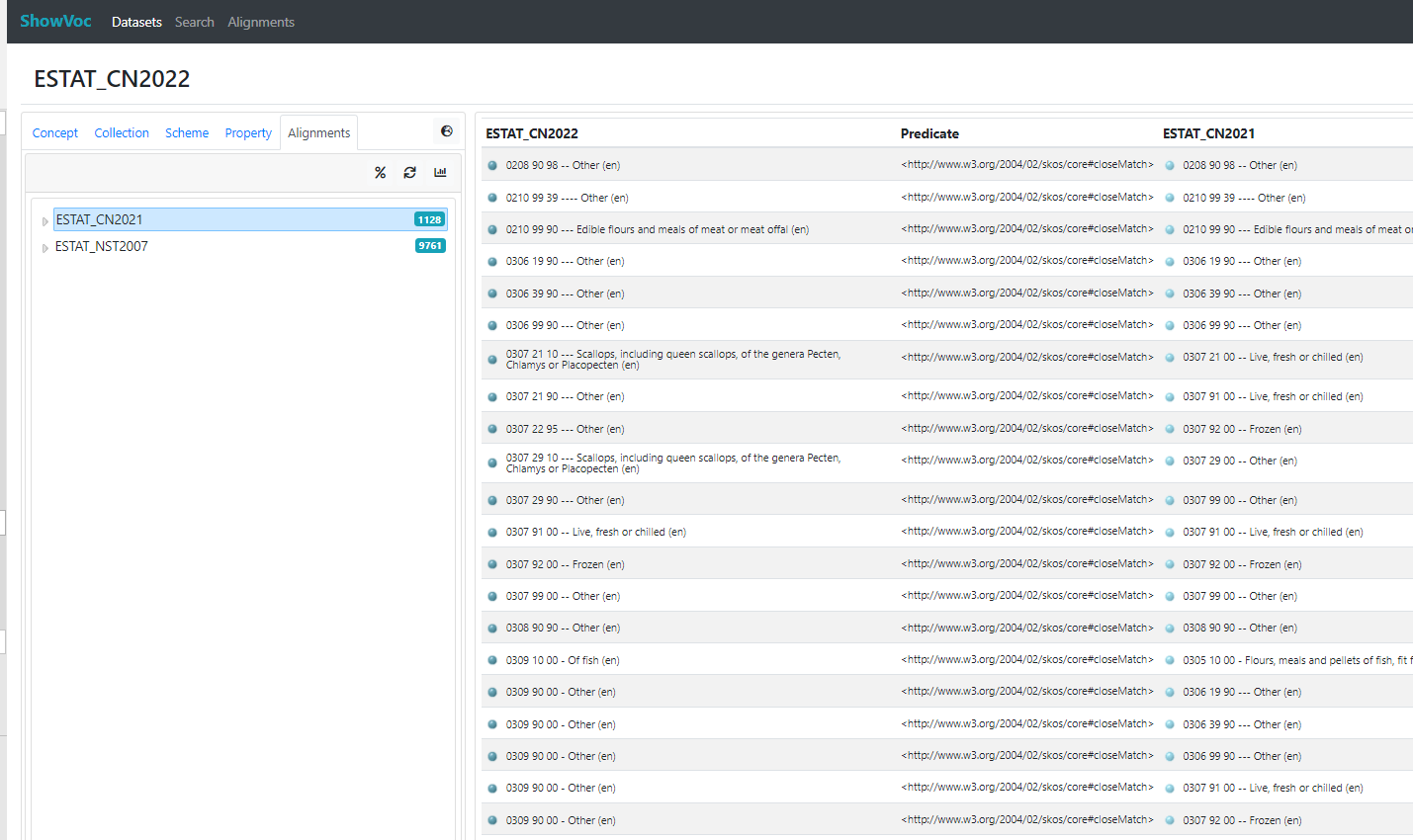 skos:mapping
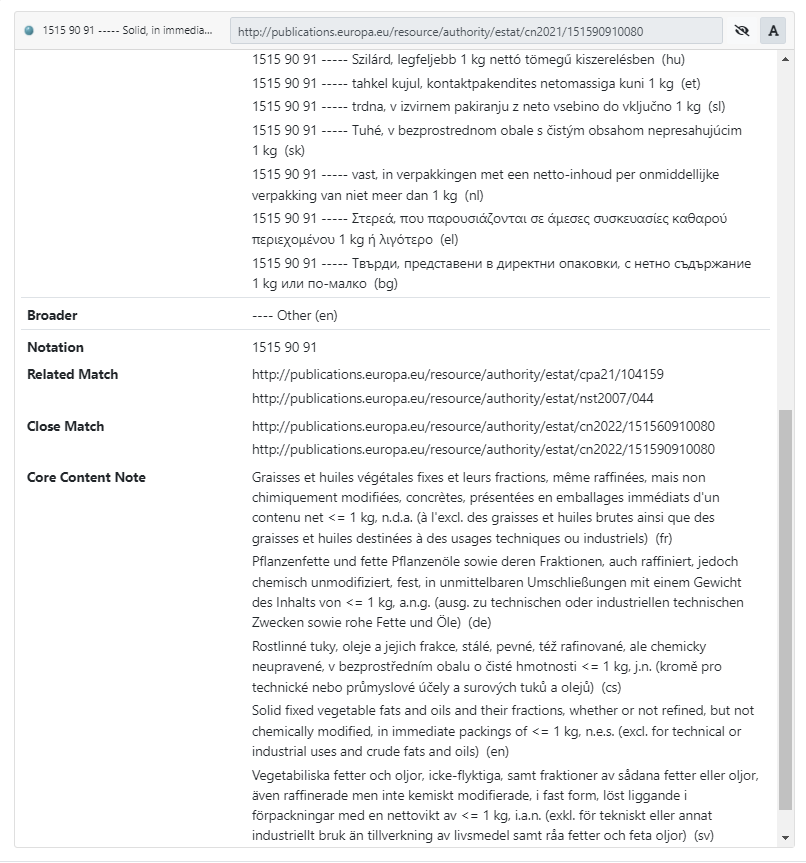 Correspondence tables (xkos:Correspondence)
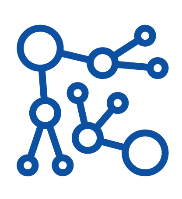 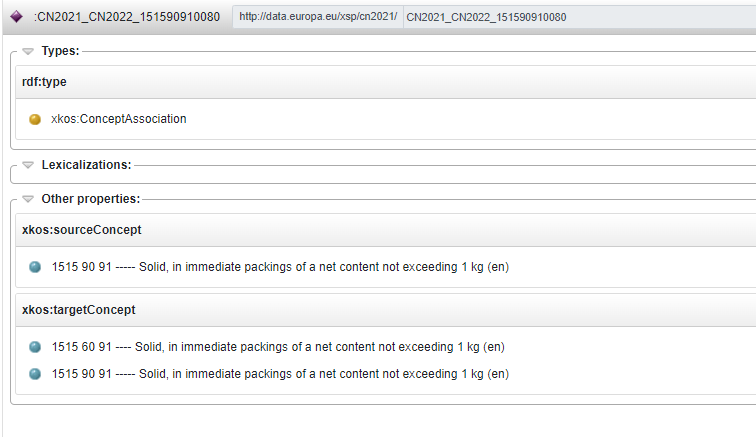 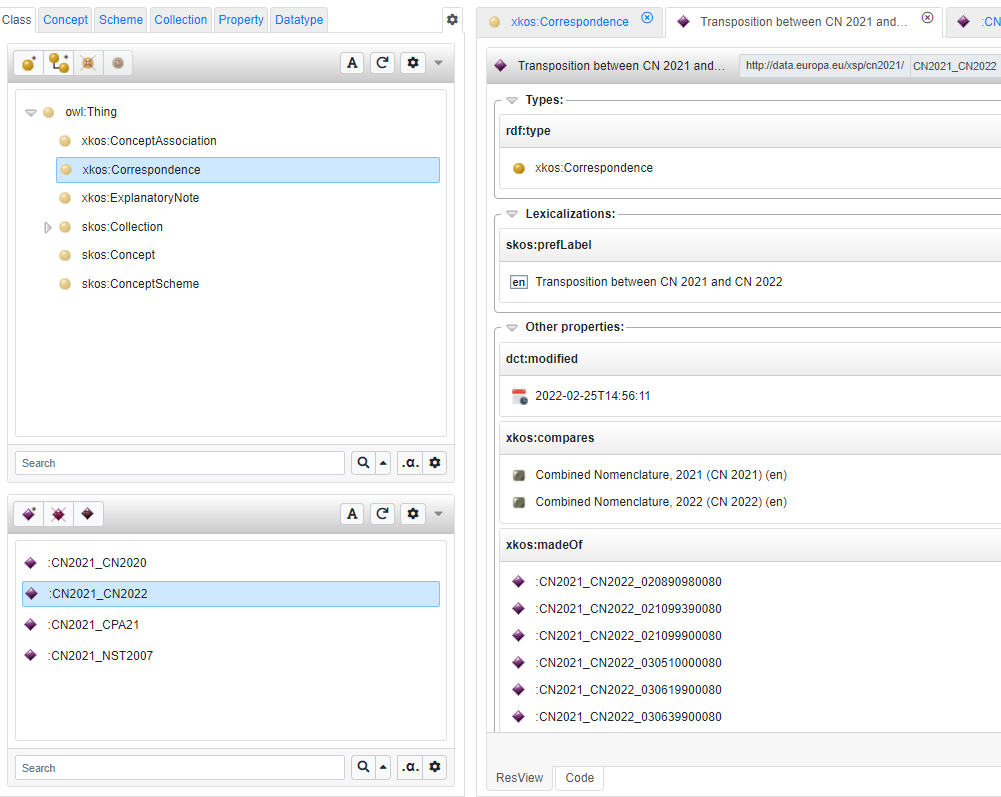 Customised data extraction
Save your templates (in VocBench)
Query Classifications or  Correspondences
Export in CSV, TSV, JSON, XLSX
Export the full dataset 
RDF, TTL, JSON
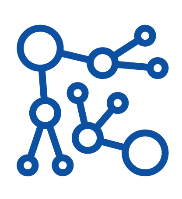 Query with SPARQL
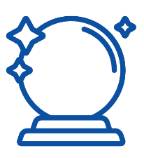 Display the Correspondence tables for a Classification 
?s a xkos:Correspondence .
Display the Associations of a Correspondence Table
:CN2021_CN2022 xkos:madeOf ?Associations .
Display a concept Association (Source, Target)
:CN2021_CN2022_151590910080 ?p ?o .
Thank you
© European Union 2020
Unless otherwise noted the reuse of this presentation is authorised under the CC BY 4.0 license. For any use or reproduction of elements that are not owned by the EU, permission may need to be sought directly from the respective right holders.
Slide xx: element concerned, source: e.g. Fotolia.com; Slide xx: element concerned, source: e.g. iStock.com
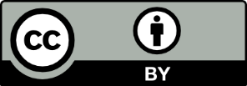 [Speaker Notes: Update/add/delete parts of the copy right notice where appropriate.
More information: https://myintracomm.ec.europa.eu/corp/intellectual-property/Documents/2019_Reuse-guidelines%28CC-BY%29.pdf]